Neighbourhood Watch NetworkCrime and Community Conference
23rd September 2024
Manchester

John Hayward-Cripps
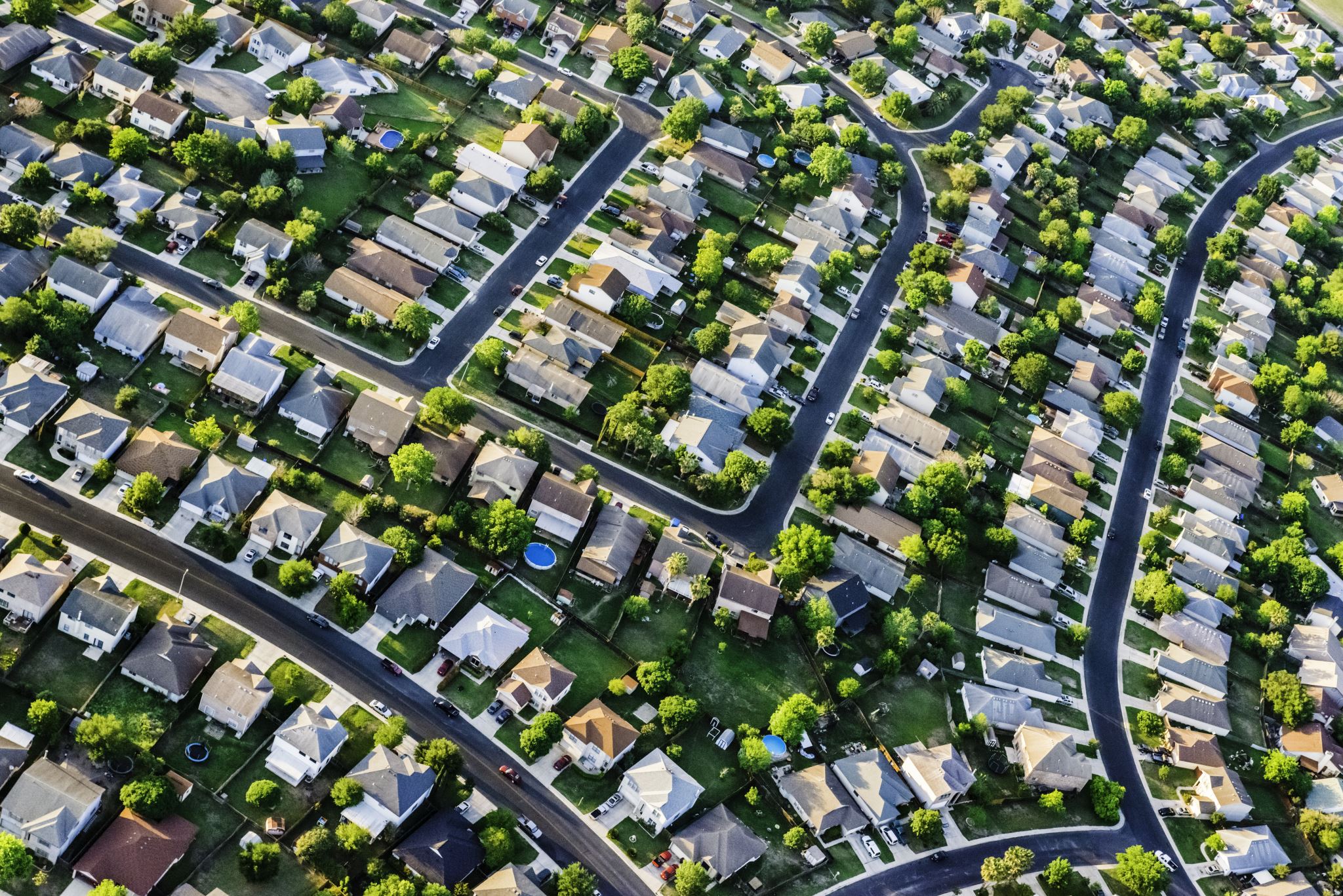 Neighbourhood Watch as a movement
Over 2.3M household supporters
Over 90K coordinators, 60K active volunteers
Over 1M on the Neighbourhood Alert database
50% of members under 50
Over 1M visits our website last year - more Young People
Clear focus locally on crime and community
[Speaker Notes: Of these volunteers we have almost 42,000
We are the largest volunteer crime prevention movement in England and Wales with over 2.3m members and 90,000 volunteers
We use Neighbourhood Alert as our prime communication method to our membership which consists of coordinators, members and followers.
Our current reach is 775,068 households on the Alert system]
5-YEAR STRATEGY (2020 – 2025)
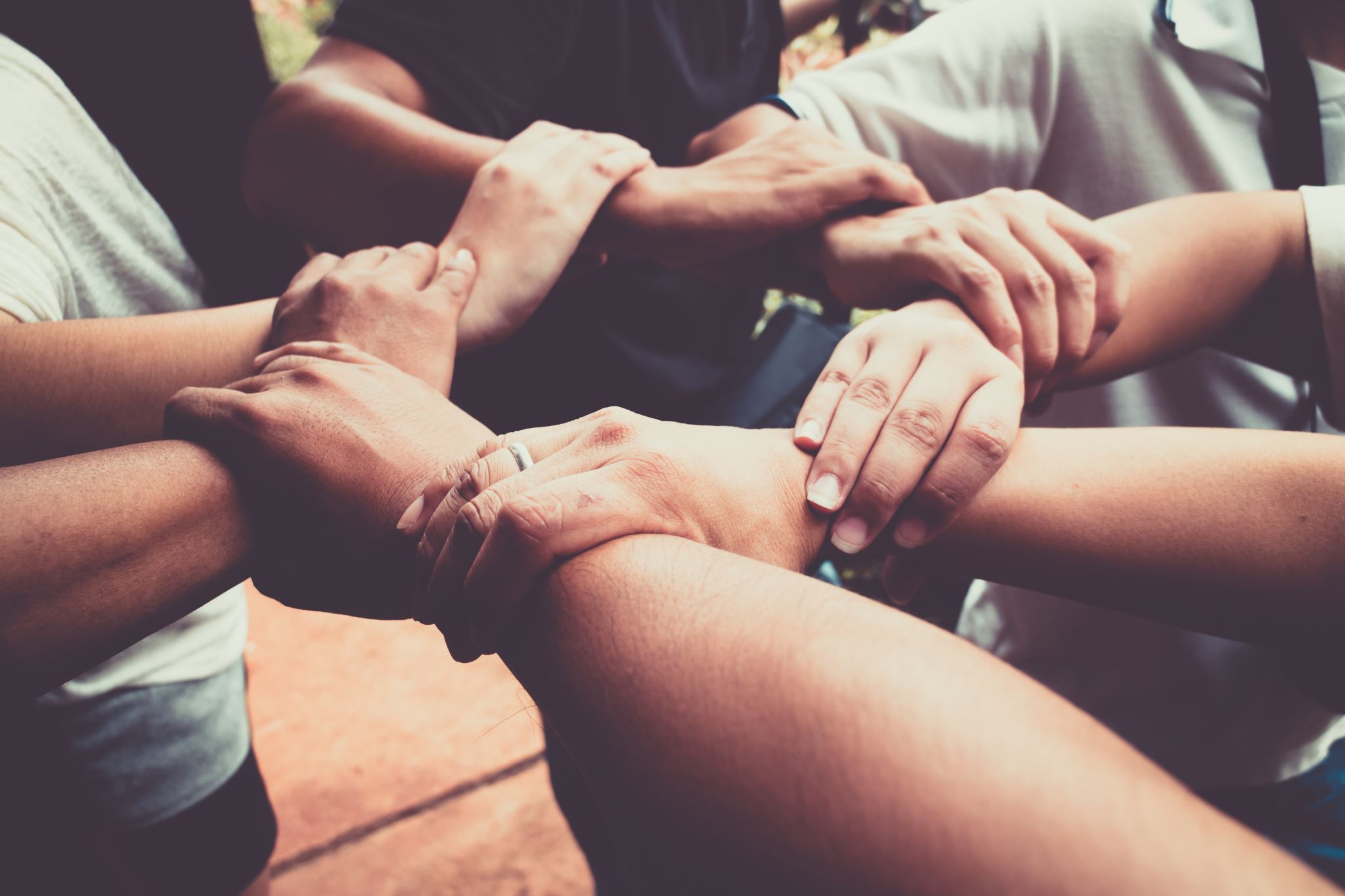 Neighbourhood Watch campaigns
Nearly 200 Cyberhood Watch Ambassadors   
3K signed up to Community Safety Charter
Protect your Password – nearly 200K people online
Are you OK? Campaign
Bystander Training with Suzi Lamplugh Trust
Better Place to Live Campaign over 8M took part
Regular crime prevention campaigns with over 100,000 reached
100’s local campaigns
[Speaker Notes: Of these volunteers we have almost 42,000
We are the largest volunteer crime prevention movement in England and Wales with over 2.3m members and 90,000 volunteers
We use Neighbourhood Alert as our prime communication method to our membership which consists of coordinators, members and followers.
Our current reach is 775,068 households on the Alert system]
2024 Developments and Projects
Young People Work with young people
Refreshed website – outward focus
Police and ‘Clear, Hold, Build’
Devon & Cornwall, Leicestershire and Newham local staff
Nation-wide partnership projects – BT, Considerate Constructors, Community Safety Charter
New Government – increased focus on community
Moving forward
Reviewing strategy with Board, Volunteers and Members
Feedback is very positive
New strategy in 2025 - broad consultation with members
Crime is changing
Society is changing
What do we always want to be?
Where and what do we want to be in 2030?
You are Fantastic!
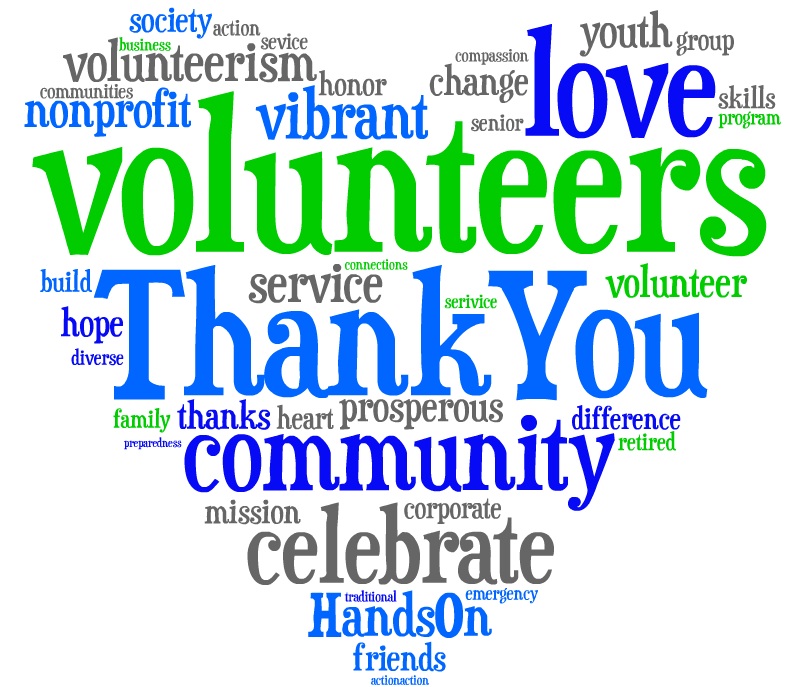